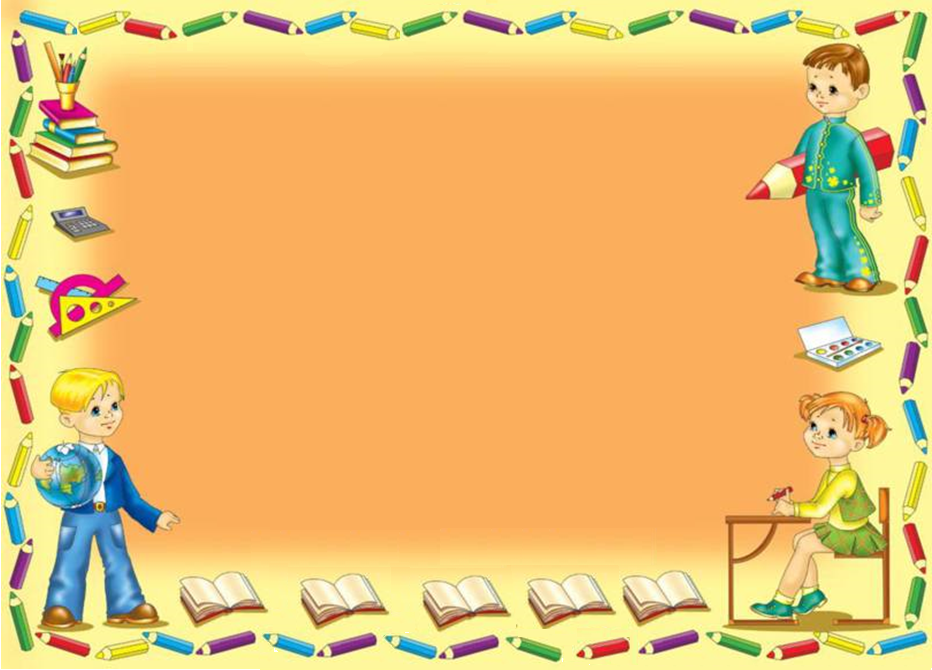 Знакомство 
с буквой Н, н
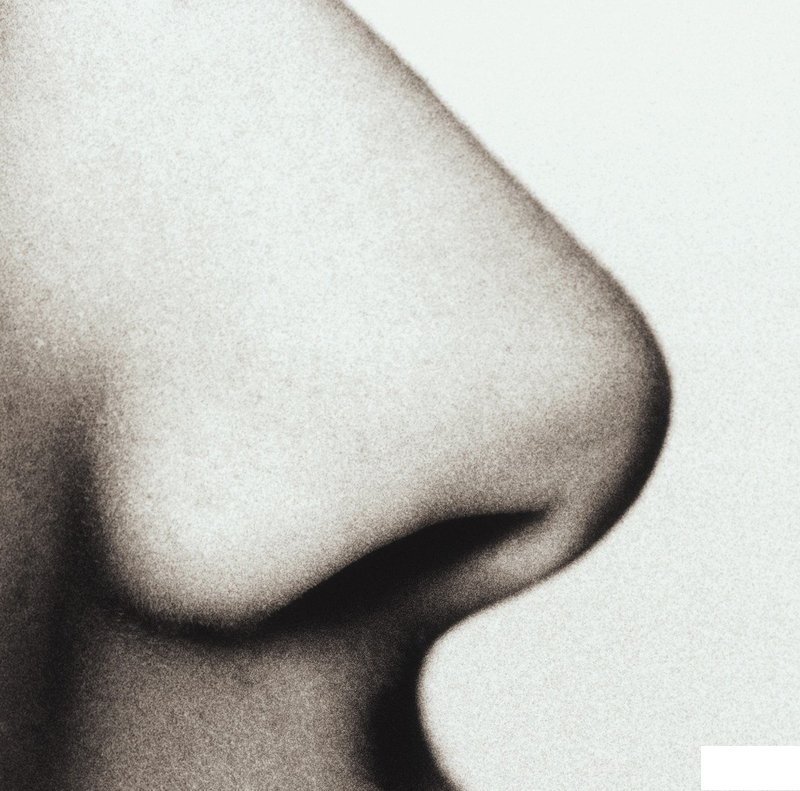 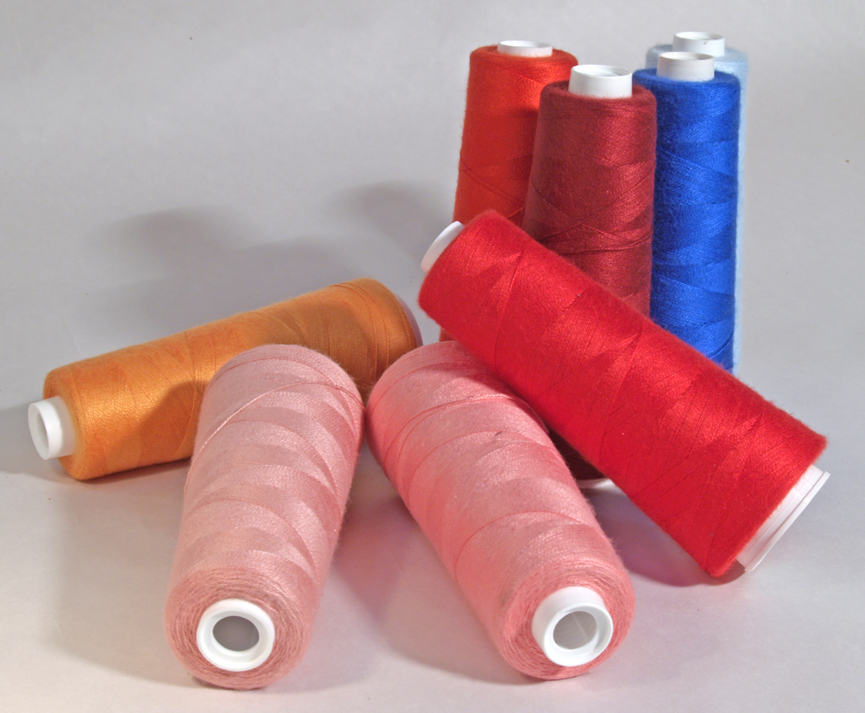 Н
Н
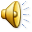 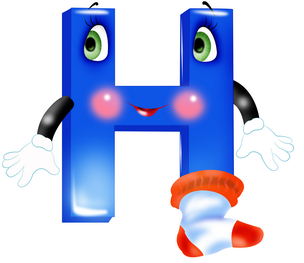 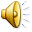 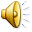 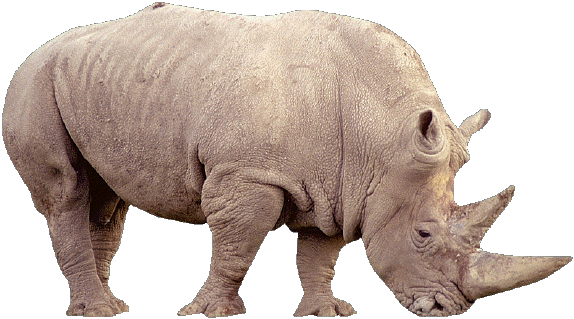 Н
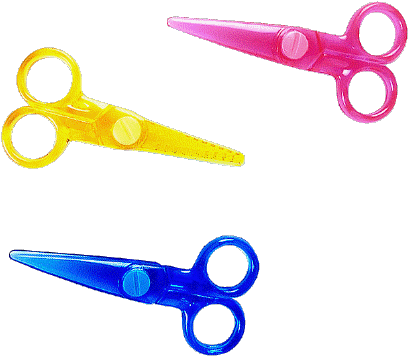 0
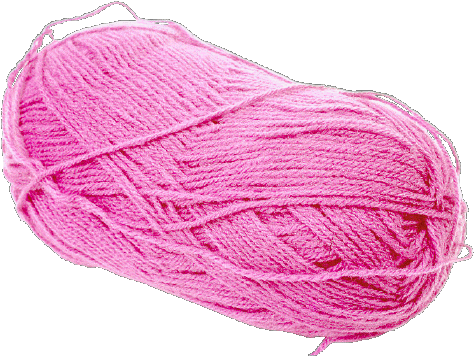 На –но –ну –ны
Ны –ну – ун – ын – ан
На –но- ны – ну – ан - он
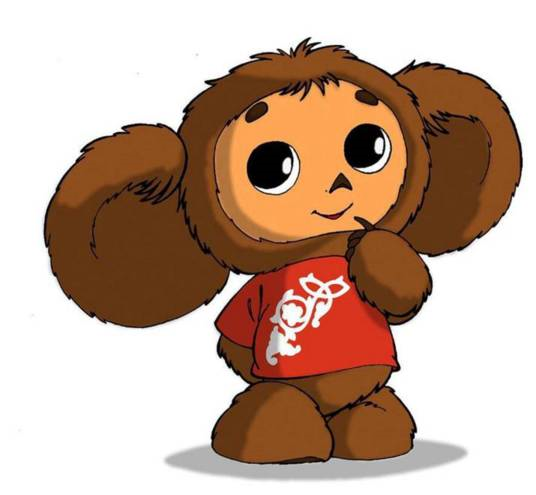 Прочитай
Ро-ма у сос-ны.
А Лу-ша уш-ла.

Сос-на      Но-сы
Сы-ны      На-сос
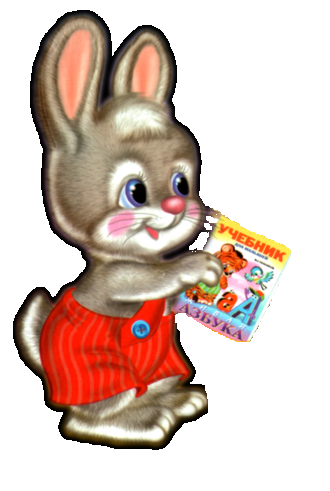 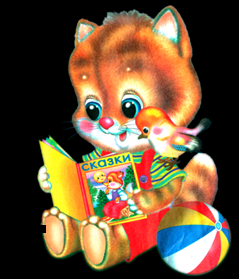